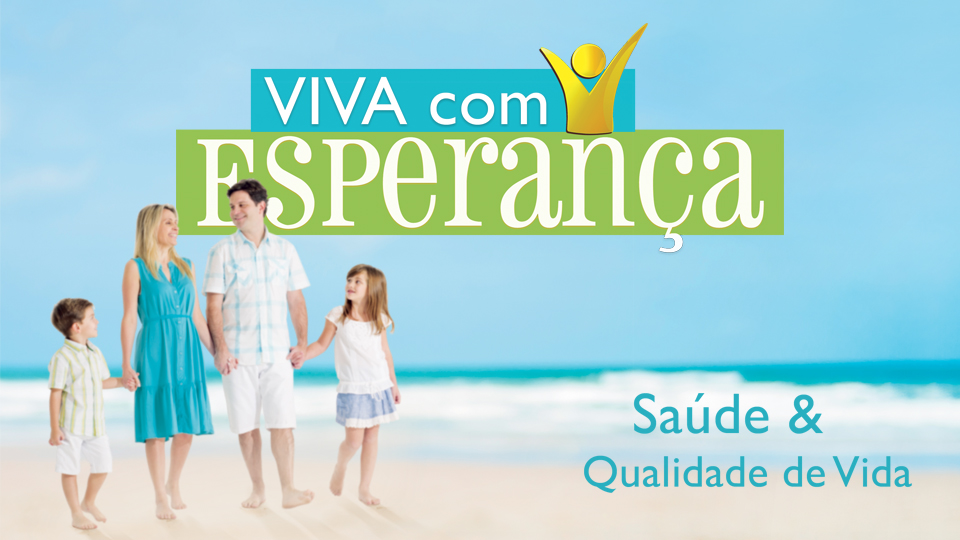 [Speaker Notes: www.4tons.com
Pr. Marcelo Augusto de Carvalho]
O SEGREDO DA VIDA PLENA
[Speaker Notes: www.4tons.com
Pr. Marcelo Augusto de Carvalho]
Você foi planejado para ser feliz.
Todos se perguntam:
Quem somos?
Como chegamos aqui?
Como devemos viver?
Qual é nosso propósito?
[Speaker Notes: Colocar uma imagem de carro.
Para o palestrante: Se compramos um carro de luxo, certamente iremos colocar o melhor combustível e cuidar para que toda a aparelhagem do carro esteja em boas condições.]
O ser humano já criou várias teorias e histórias para responder estas perguntas.
Contrastando com estas diversas teorias, a visão bíblica continua a ser, ainda hoje, a visão mais racional, esperançosa e prática para a origem e propósito da existência humana.
Intenção de Deus
Em contraste com a premissa da ciência materialista, as Escrituras retratam a formação da vida como vinda direto do Criador.
Em Gênesis 1, Deus revela sua intencionalidade direta e proposital à respeito da criação.
“O homem foi a obra coroadora do Criador, e aquele para quem a linda Terra foi preparada. A ele foi dado o domínio sobre tudo o que os seus olhos poderiam contemplar. Há um motivo para existirmos.” EGW, PP, pp.44 e 45.
[Speaker Notes: O título também pode ser HELP!]
Saber que Deus nos criou com uma intenção nos dá um senso de significado e propósito.
O psiquiatra Viktor Frankl, sobrevivente do holocausto, afirmou que, em nosso íntimo, nós necessitamos encontrar sentido para a existência; de outro modo, viveríamos sem esperança, e esta é crucial para o bem-estar.
Viktor Frankl
[Speaker Notes: O título também pode ser HELP!]
Além de ensinar que estamos aqui por um motivo, Gênesis também revela quem somos. Somos um ser integrado. Isso significa que os aspectos físicos, mentais e espirituais do ser humano formam uma unidade e que uma coisa não existe sem a outra.
Saber que os aspectos físicos, mentais e espirituais são co-dependentes é vital para a busca de boa saúde, cura e felicidade.
[Speaker Notes: O título também pode ser HELP!]
Ter boa saúde inclui estar bem em todas as facetas do nosso ser. Isso quer dizer, estar:
Mentalmente alerta;
Emocionalmente bem ajustado; 
E espiritualmente em harmonia com o Criador.
[Speaker Notes: O título também pode ser HELP!]
Milagre da Vida
No salmo 139:14, Davi escreveu: “Eu Te louvo porque me fizeste de modo especial e admirável”.
[Speaker Notes: O que está no comentário não deve ir no slide, somente para auxiliar quem estiver falando.]
Por mais que tenhamos sido formados de modo admirável, ainda somos seres pecadores em um mundo caído. Por isso, estamos suscetíveis à doença, dor e morte.
Cura total!
Somente a redenção encontrada em Jesus, que chegará ao clímax com Seu retorno, nos dará restauração e cura completa. 
Enquanto esperamos, devemos cuidar da melhor forma possível cada área do nosso ser.
Em cada coração existe um vazio doloroso que só Deus pode preencher. 
Quando Ele ocupa o vazio interior, encontramos o nosso real propósito e temos alegria plena. 
Nossa existência é um milagre, por isso precisamos apreciá-la e cuidar dela.
Qual é a maior necessidade do ser humano?
O fato de saber que você foi intencionalmente criado por um Deus amoroso afeta sua auto visão?
Você concorda com a premissa que sem esperança não viveríamos, como disse o sobrevivente do holocausto?
Quem é o Único que pode nos dar a verdadeira Esperança e cura para nossos traumas emocionais?